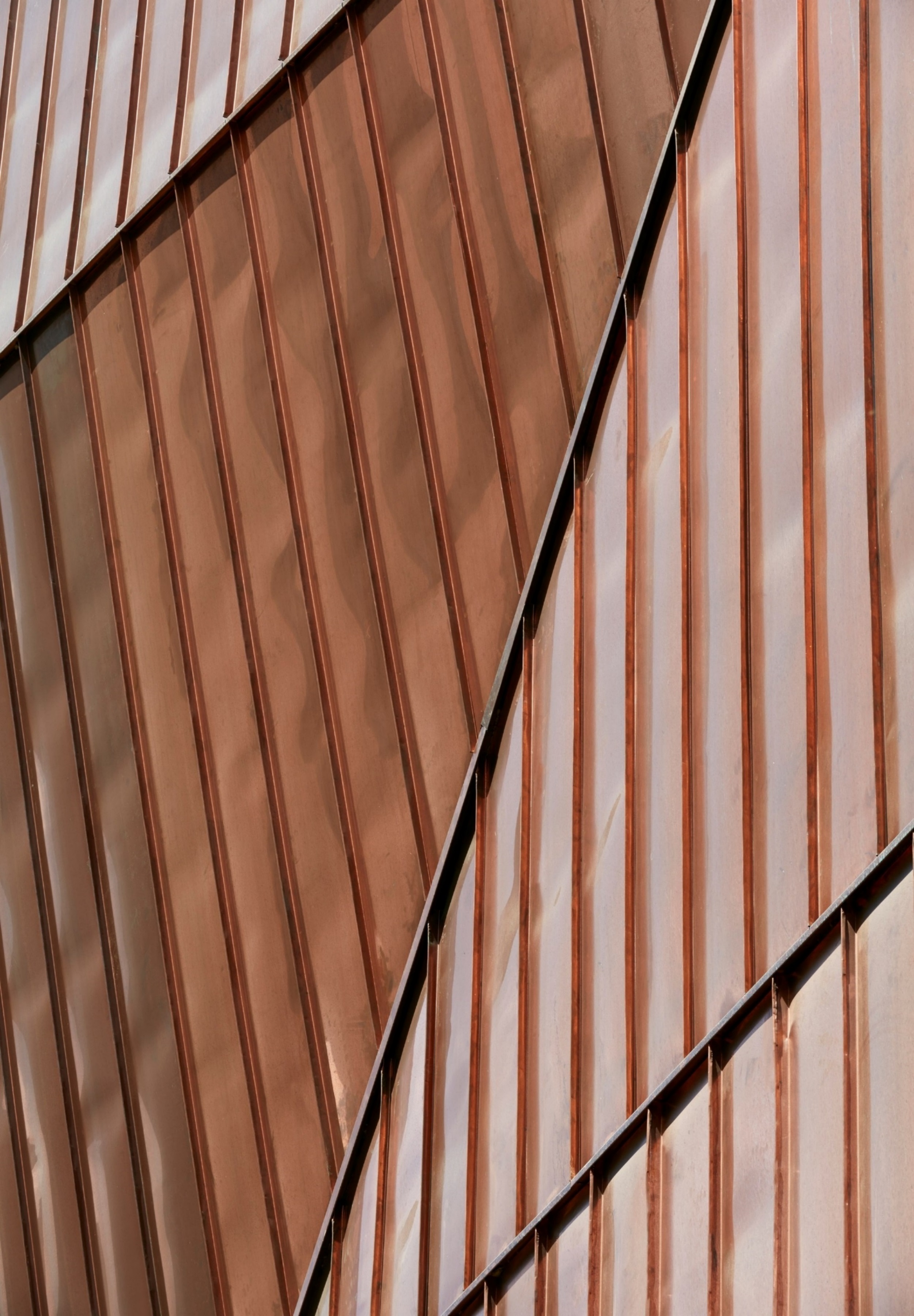 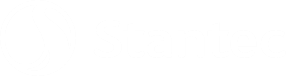 Presented by
Ed Matthiesen
Biochar and Iron Sand Media
E. COLI TMDL LOAD REDUCTION
Shingle Creek TMDL Load Reduction Curve
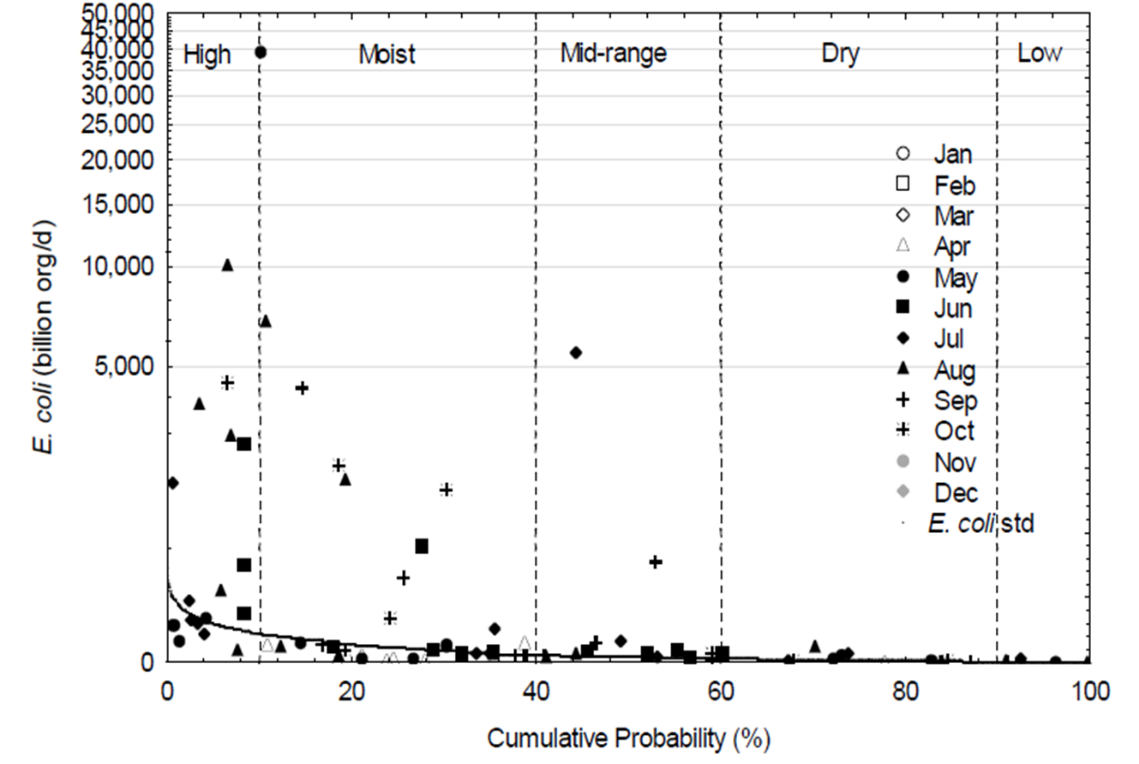 IN SUMMARY
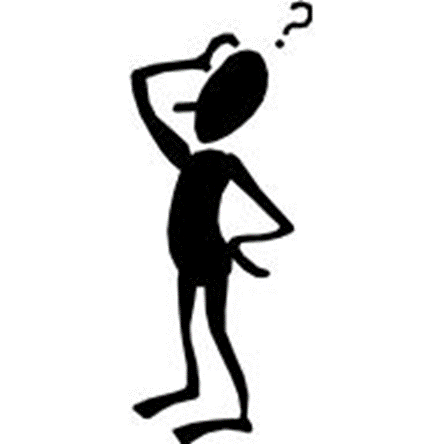 Need big reductions in nutrients, sediment, and bacteria
No handy point sources – diffuse non-point sources
Fully developed, highly impervious
Few opportunities for significant new structural BMPs
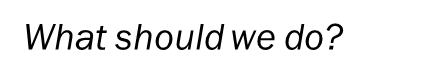 BIOCHAR BACKGROUND
Research by Dr. Sanjay Mohanty, UCLA

Column study showed biochar could remove up to 99% E. coli from stormwater, compared to 62% with just sand

SK Mohanty, AB Boehm. 2014. Escherichia coli removal in biochar-augmented biofilter: Effect of infiltration rate, initial bacterial concentration, biochar particle size, and presence of compost. 
Environmental Science & Technology. 48 (19), 11535-11542.
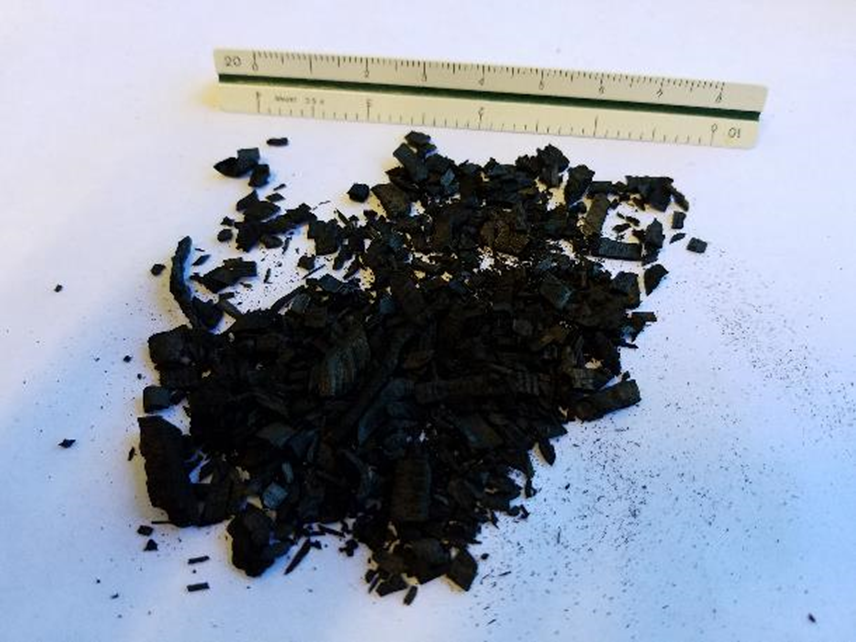 IRON/SAND BIOCHAR MEDIA
Iron/sand 5% by weight purchased premixed from Plaisted Companies.

Biochar produced by Char Energy, LLC.  Made from hard wood at 500°C. Optimally installed at 30% by volume.
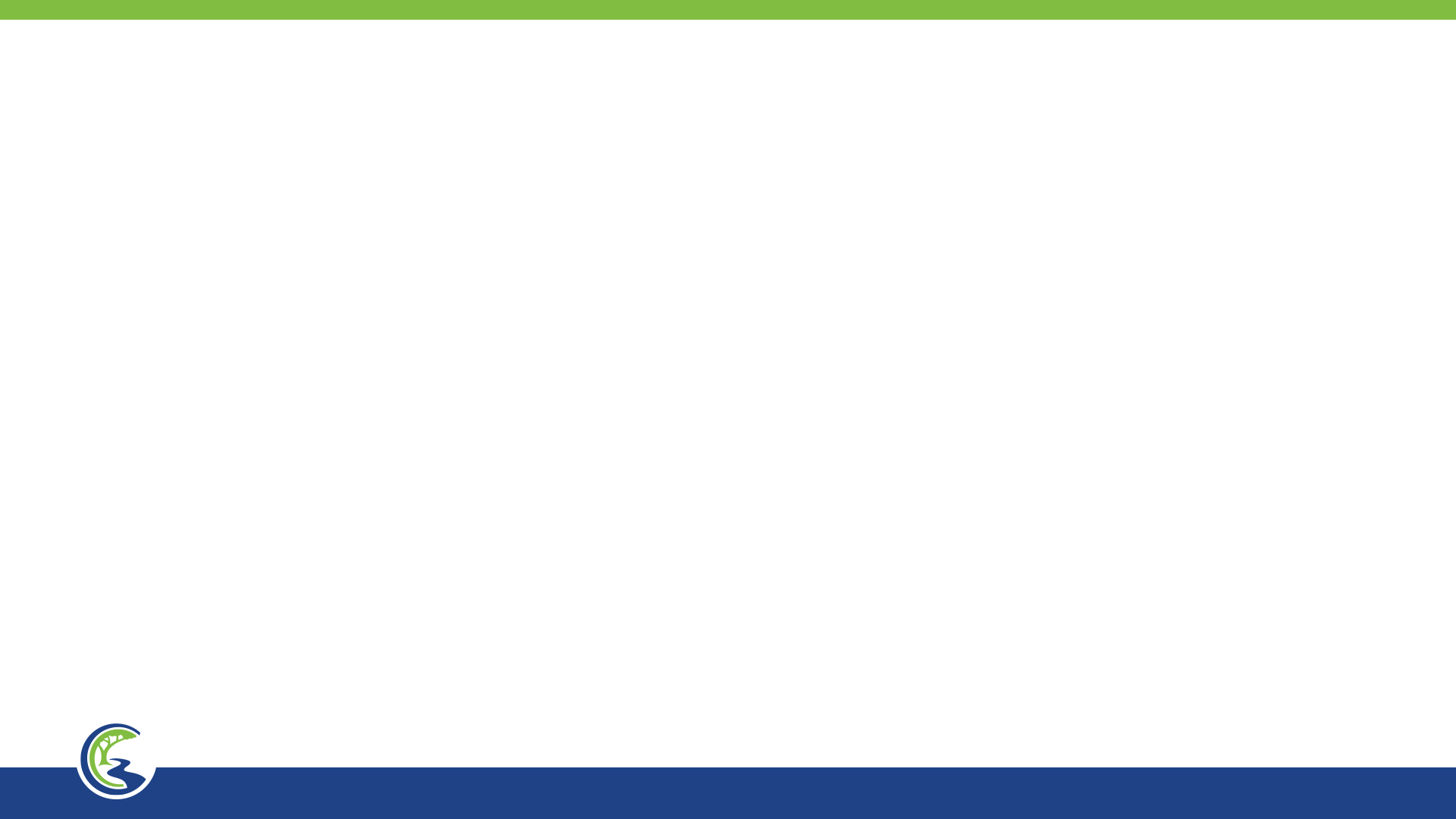 Coon Creek Watershed Biochar
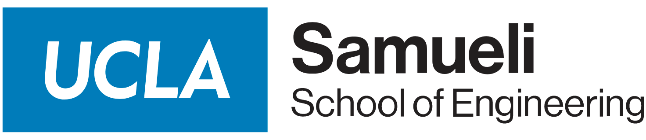 “Agricultural Carbon” by National Carbon Technologies
Source Material: Wood burned >550C
Surface area: 339 m2/g
Composition:
84% Fixed Carbon
12% Volatile matter
4% Ash
99.95% E. coli removal in lab trial
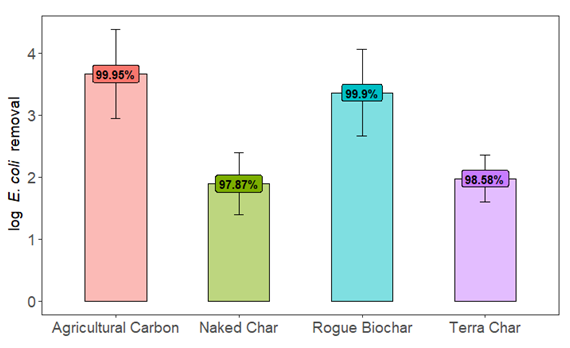 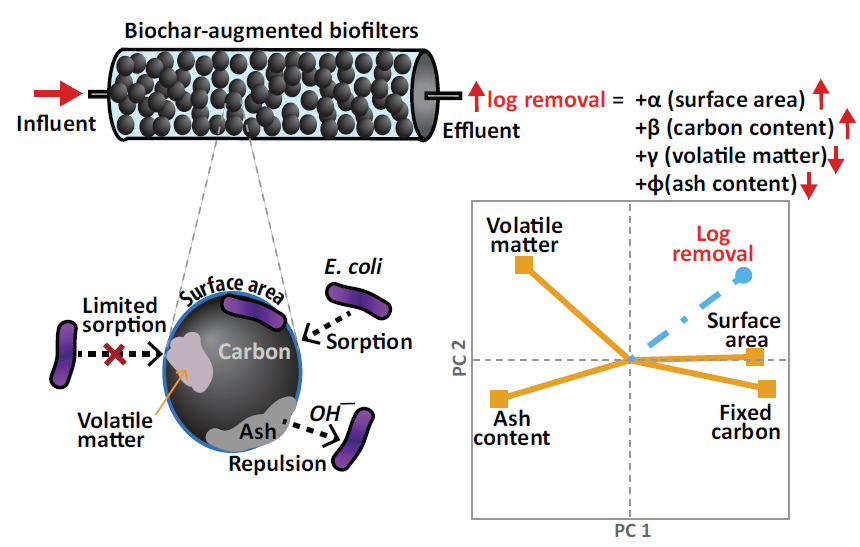 Valenca et al. in prep
[Speaker Notes: Countless varieties of biochar depending on source material, pyrolysis temperature, post-processing… no standard exists… hard time choosing, so we sent 4 commercially available biochars to UCLA for testing to find out which worked best for e coli capture specifically. 

158 cy biochar which equates to over 1650 sq miles surface area… the northern half of the 7 county metro

UCLA results: removal capacity positively correlated with surface area and carbon content, negatively correlated with ash content and % volatile organic matter]
CATCH BASIN INSERTS TP REMOVALS
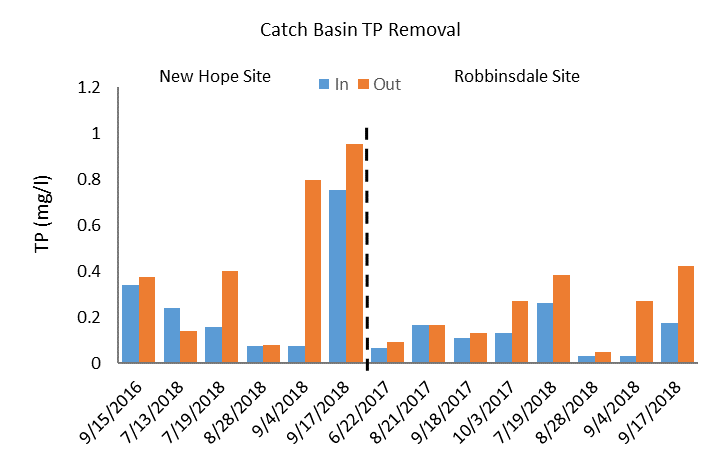 CATCH BASIN INSERTS E. COLI REMOVALS
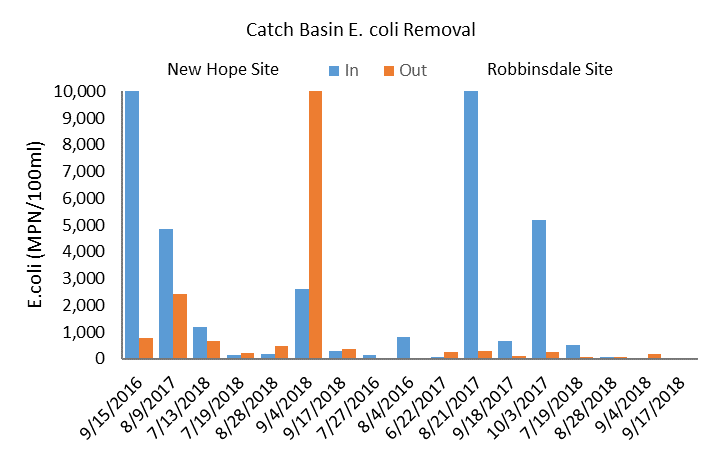 Minnesota Filter
Now with biochar!
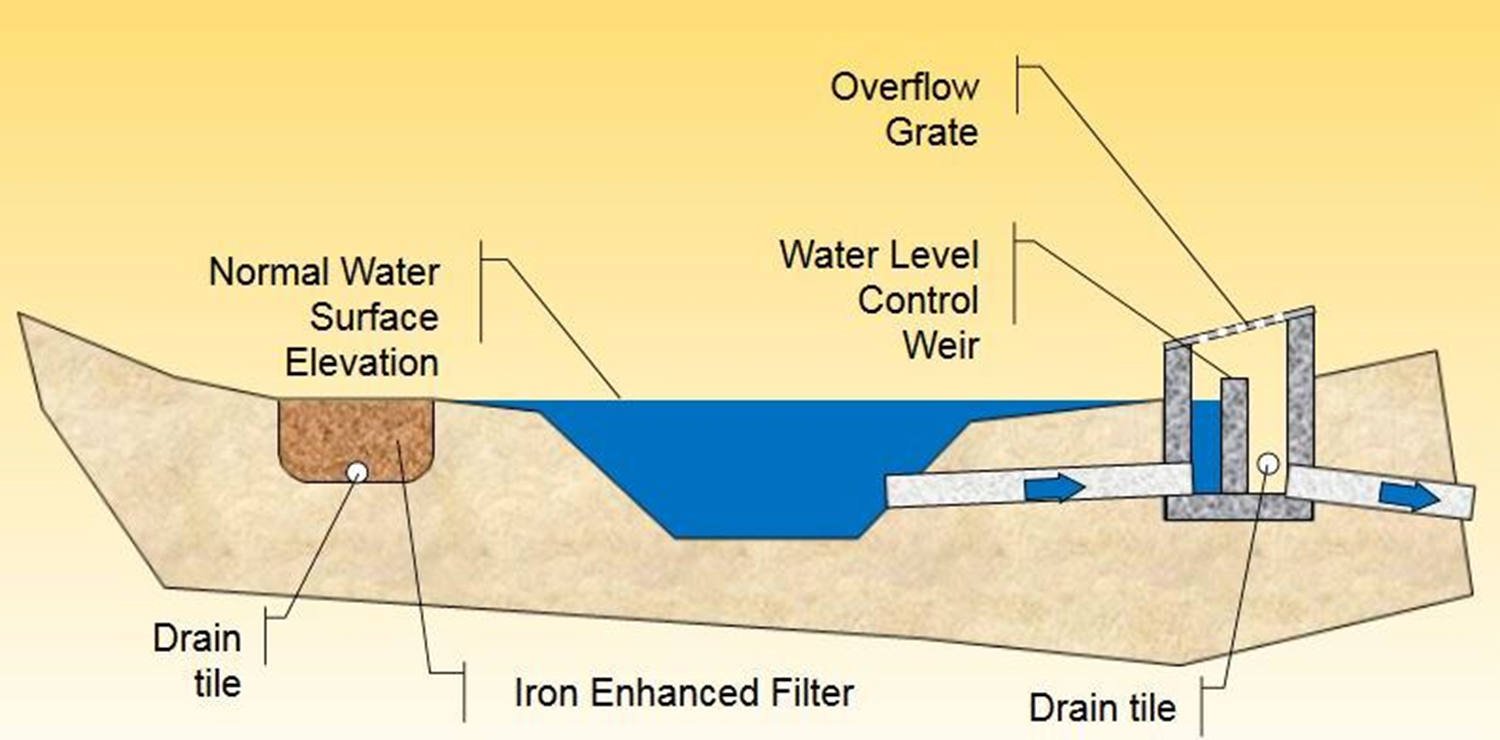 Graphic: Andy Erickson, SAFL
CHAMPLIN POND IN OPERATION
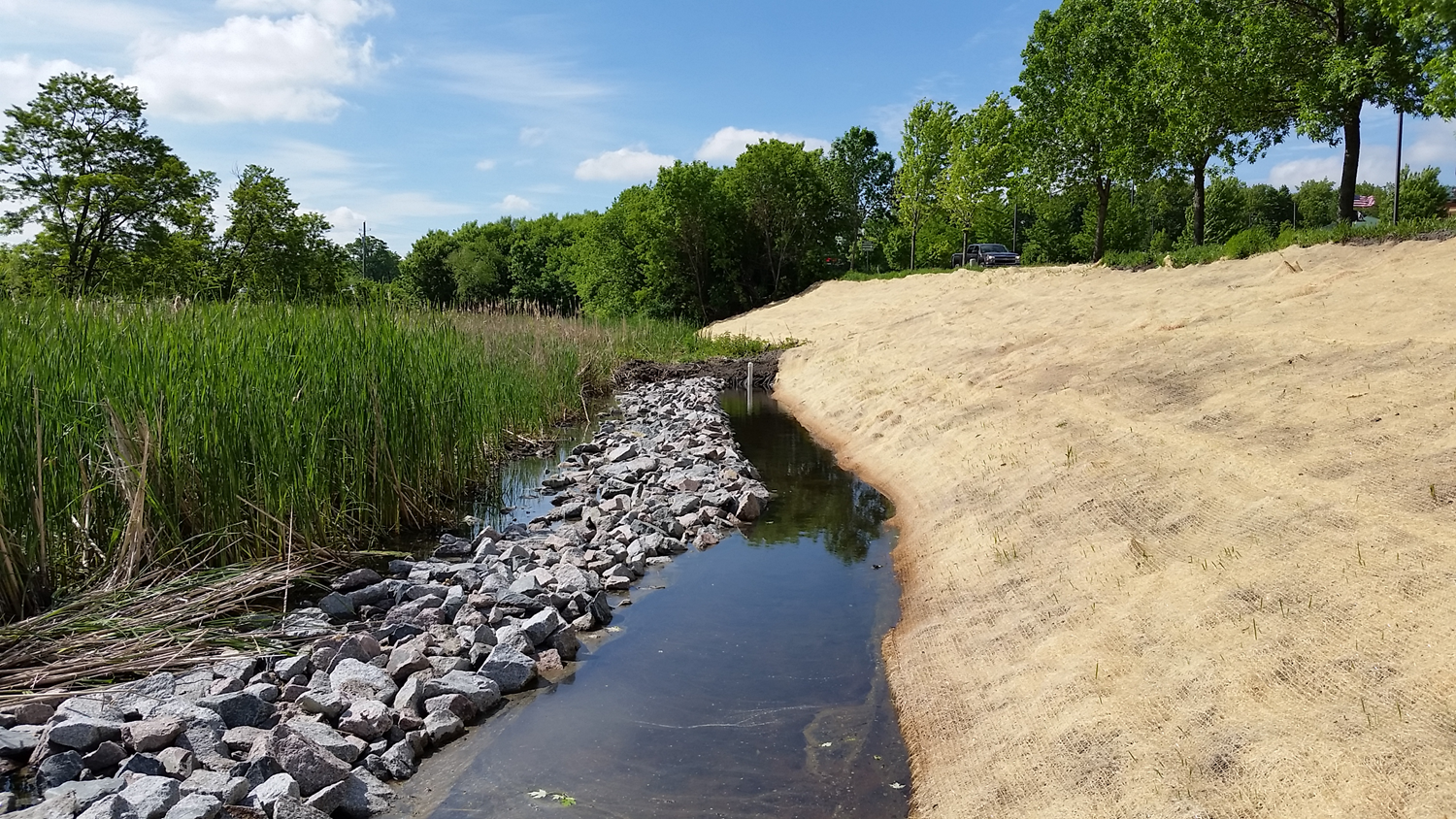 CHAMPLIN TP REMOVAL
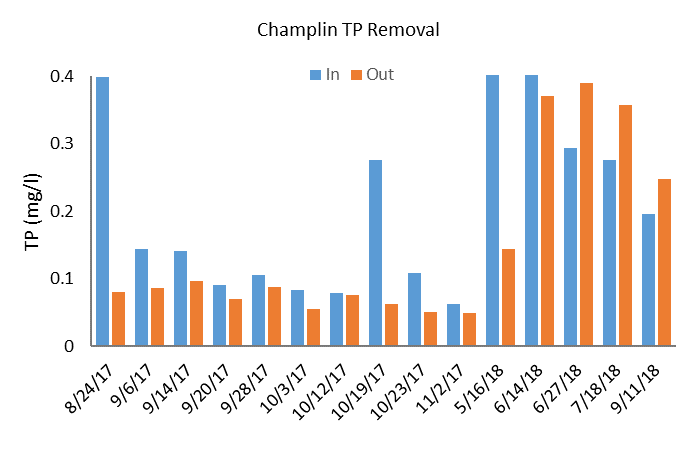 CHAMPLIN E. COLI REMOVAL
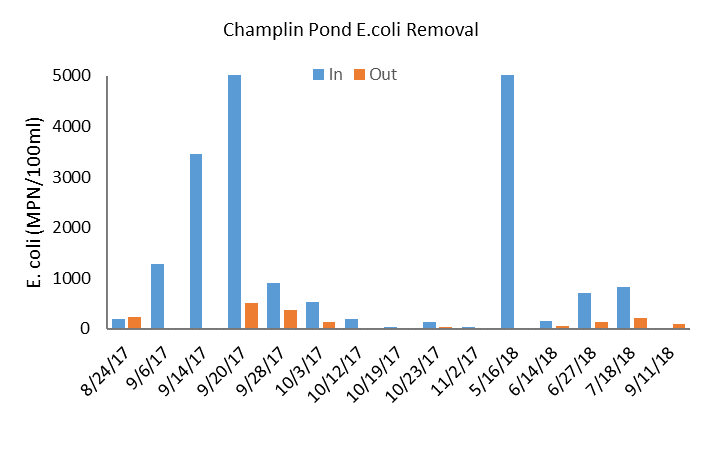 POND 2: CRYSTAL NORTH LIONS PARK IRON/SAND ONLY
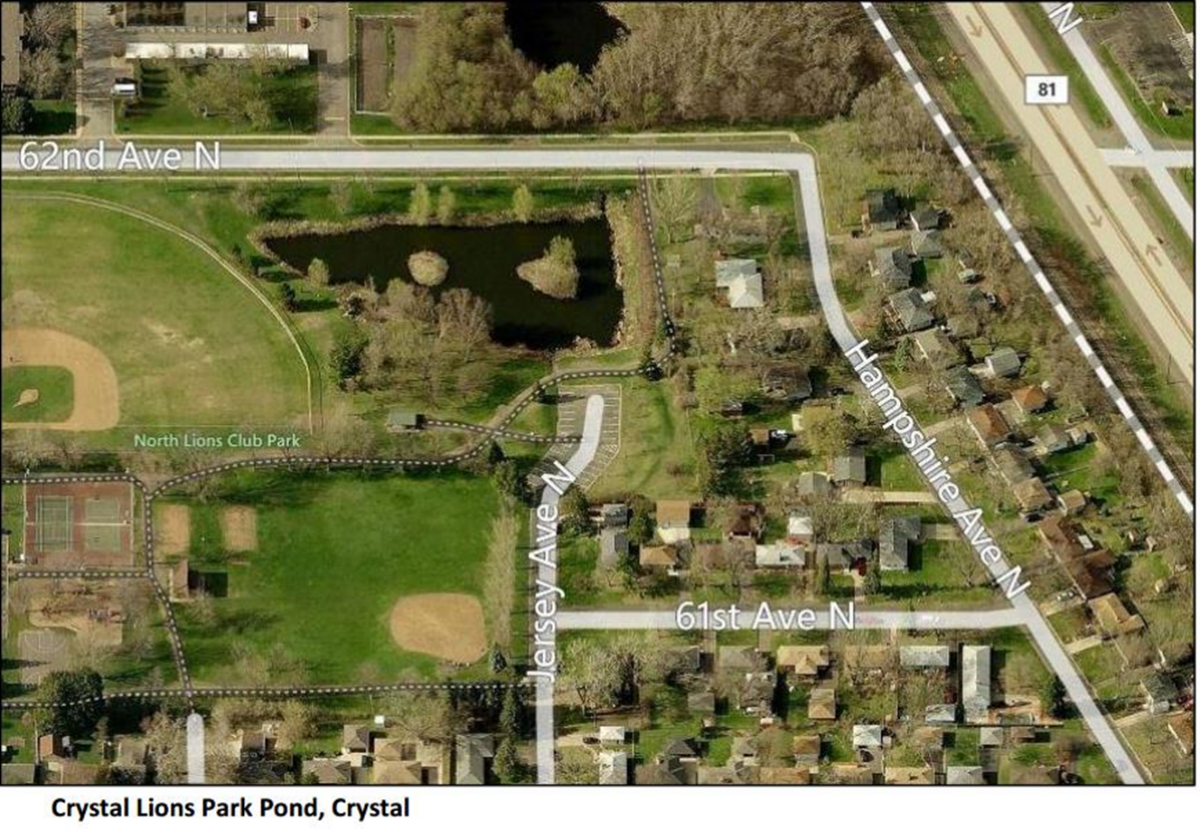 CRYSTAL E. COLI REMOVAL(NO BIOCHAR, IRON/SAND ONLY)
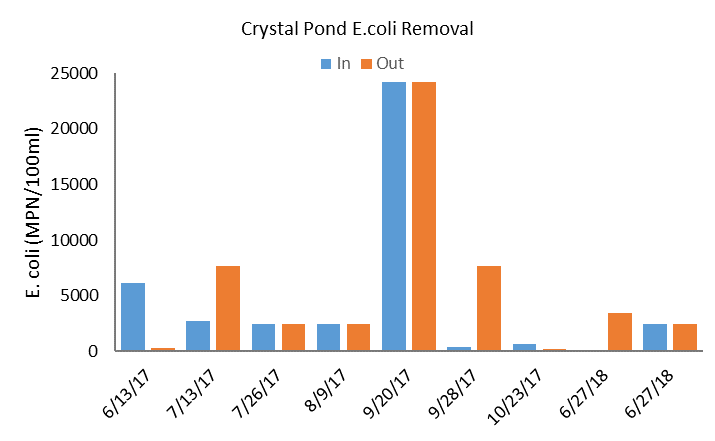 Biochar- & Iron-Enhanced Sand Filters
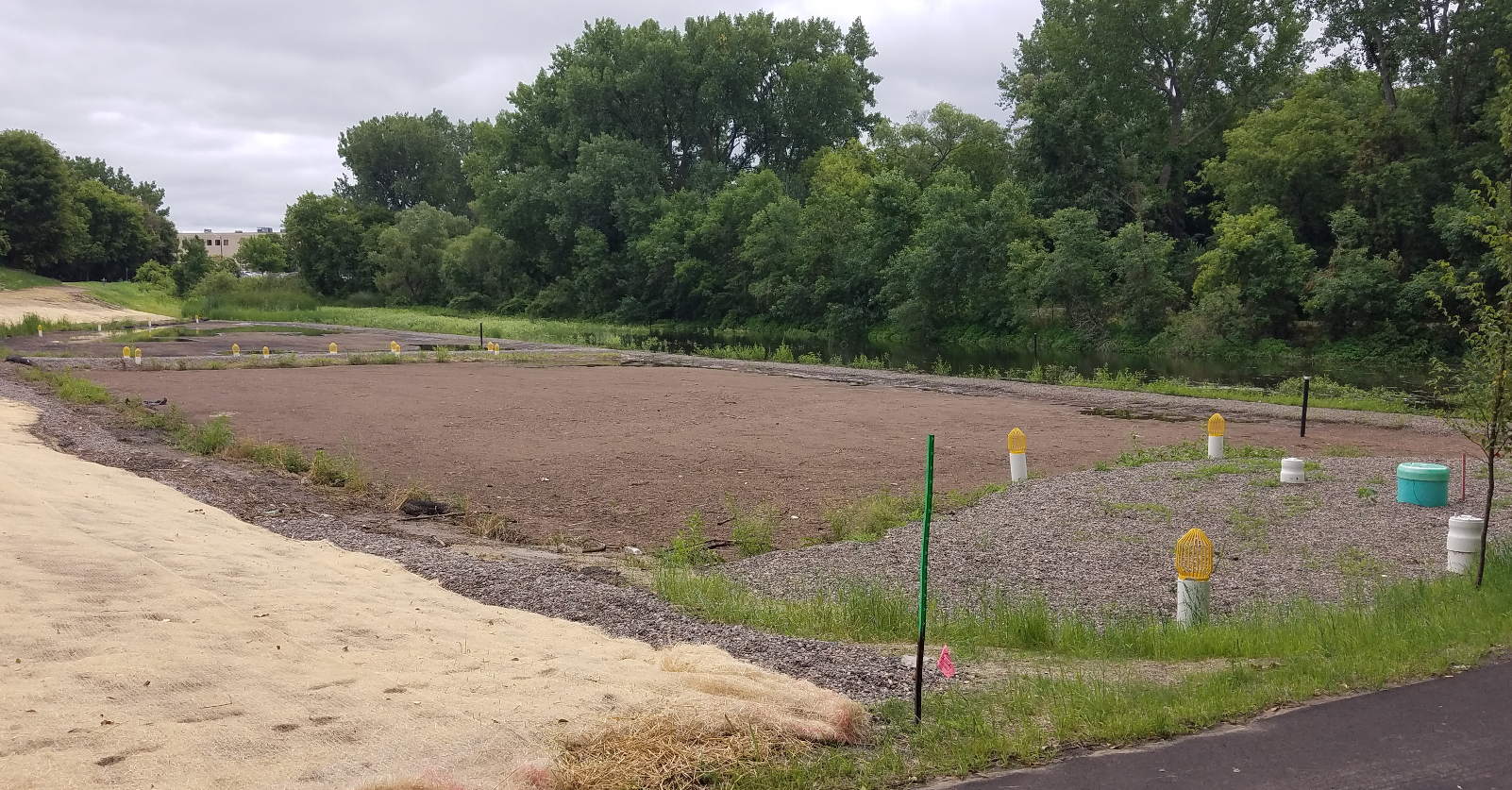 Woodcrest Creek
Treats 1 sq. mi. area
2 cfs gravity system
75% TP/82% E.Coli removals (preliminary)
Football field, in scale
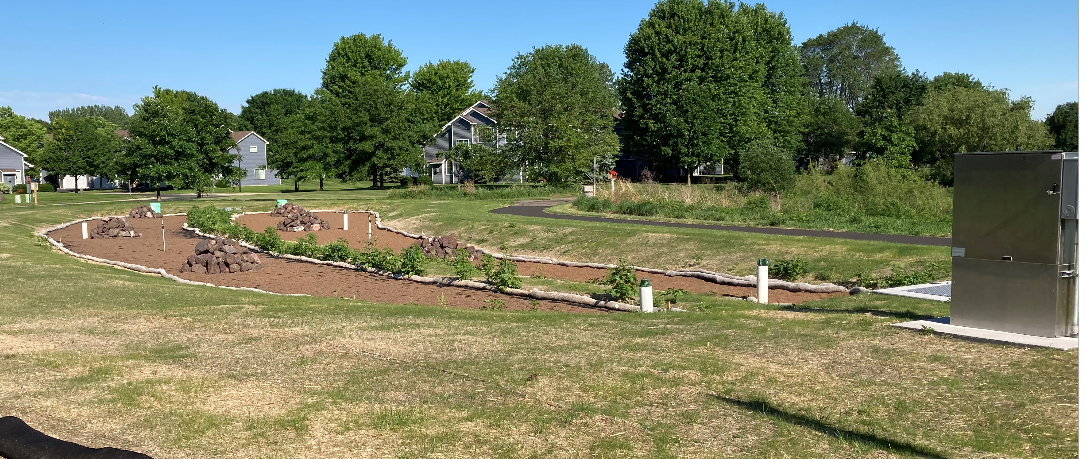 Pleasure Creek
120-200 gpm pumped system
Treats 200-300 af/yr
26-43 lbs TP/yr
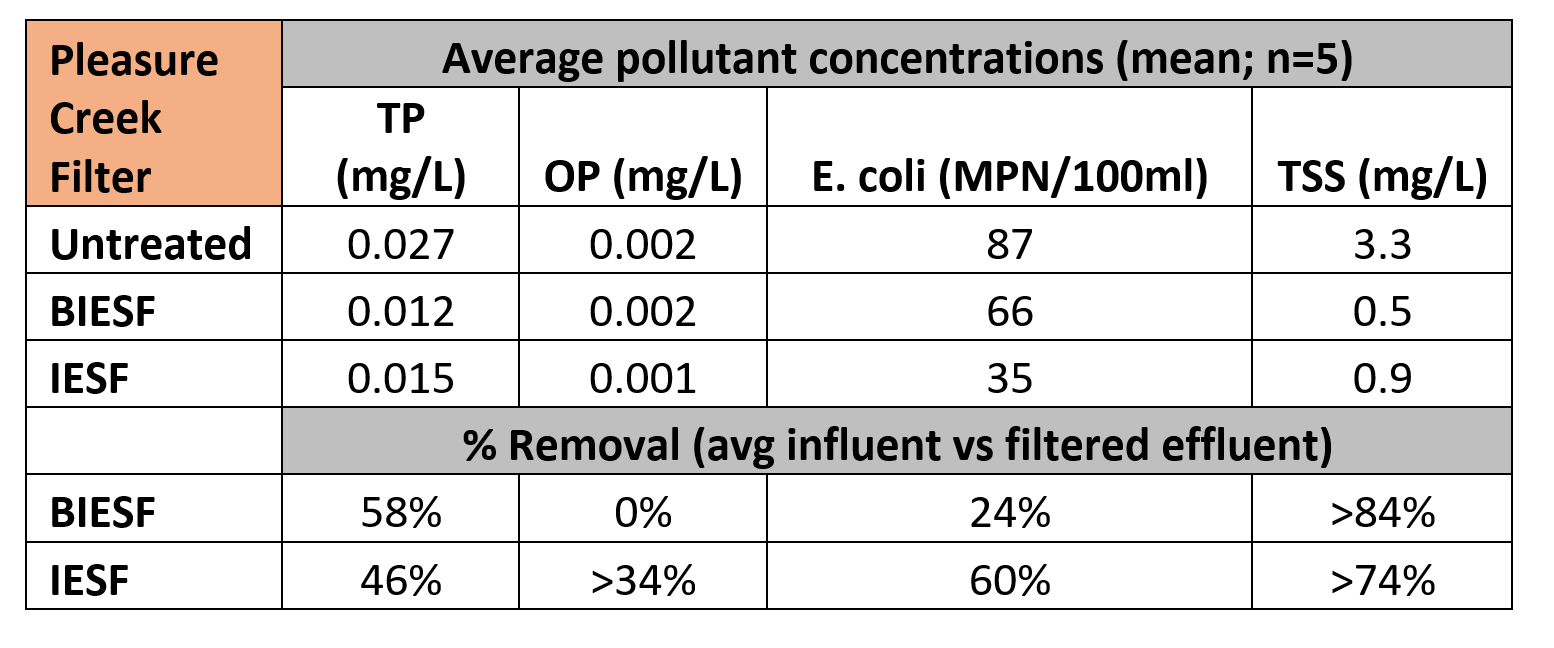 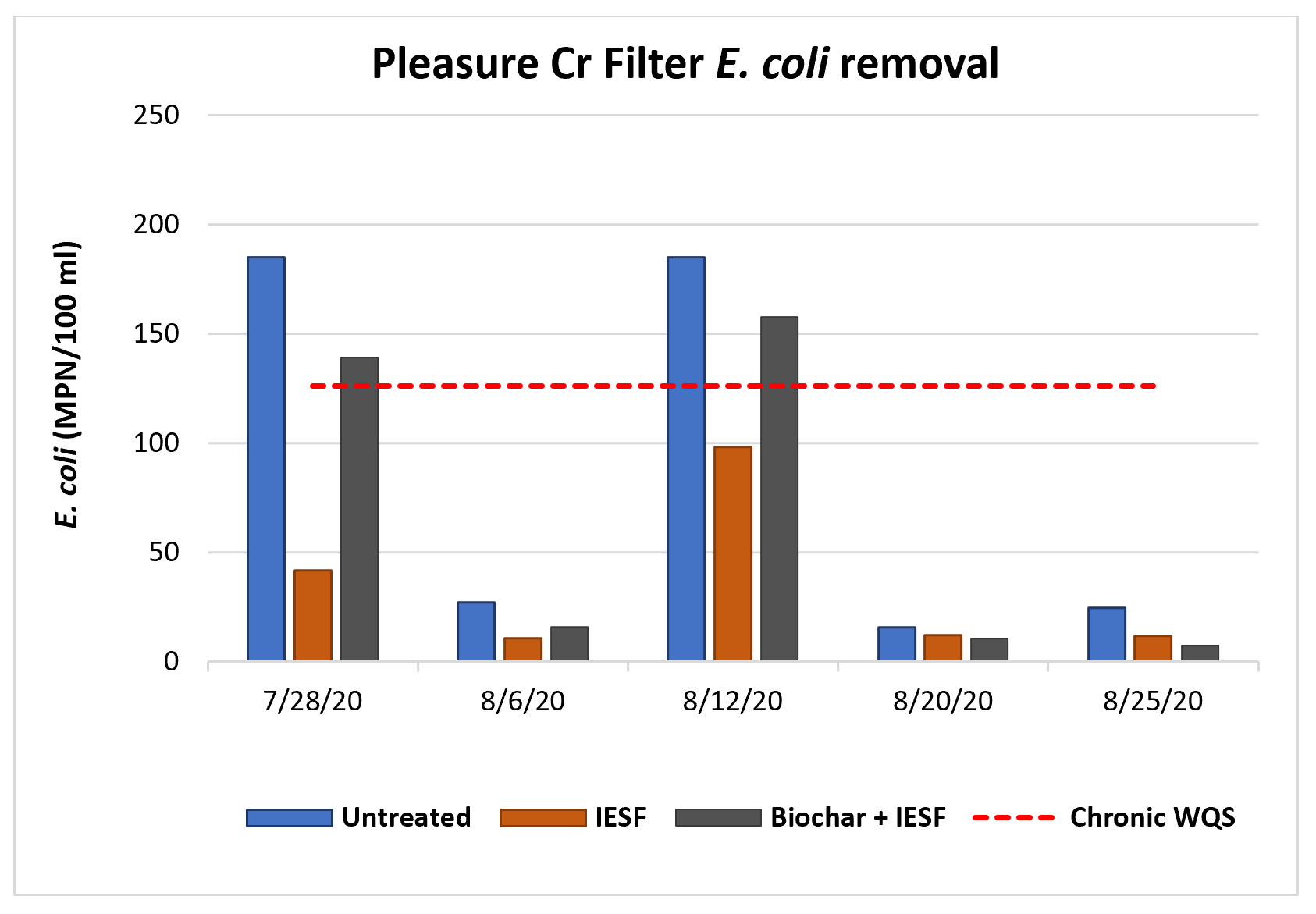 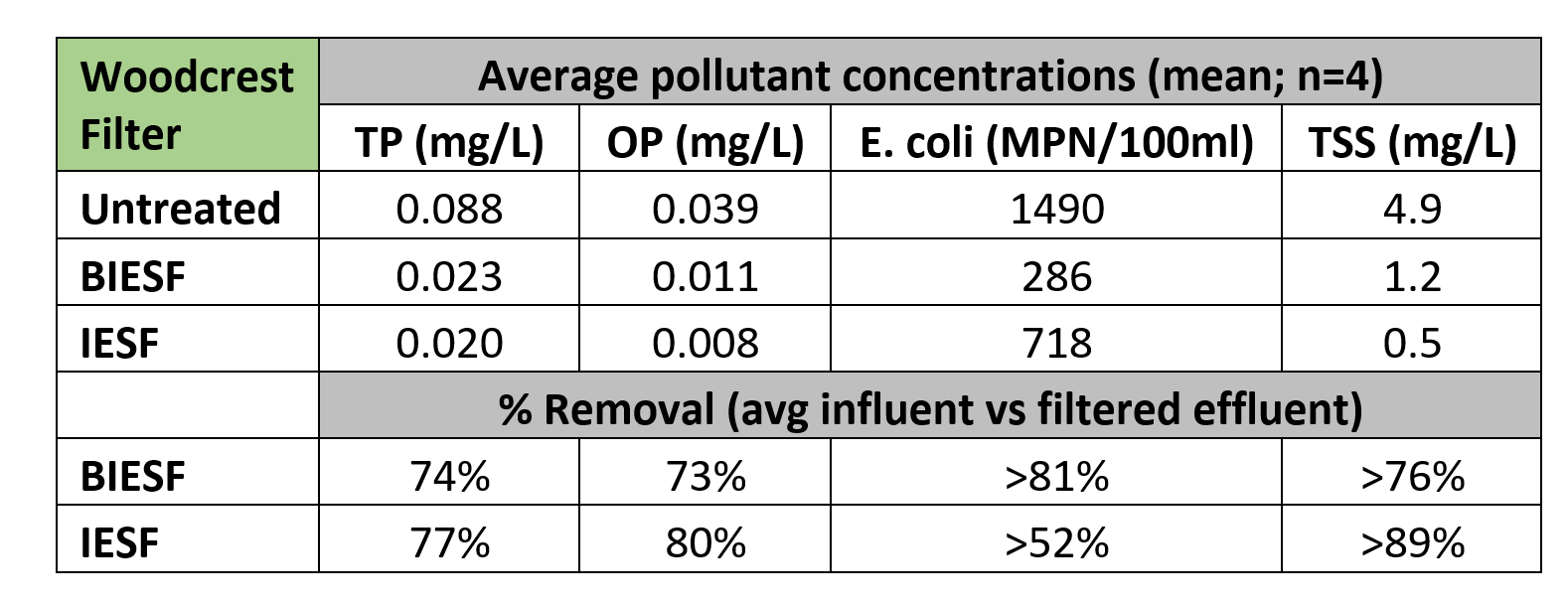 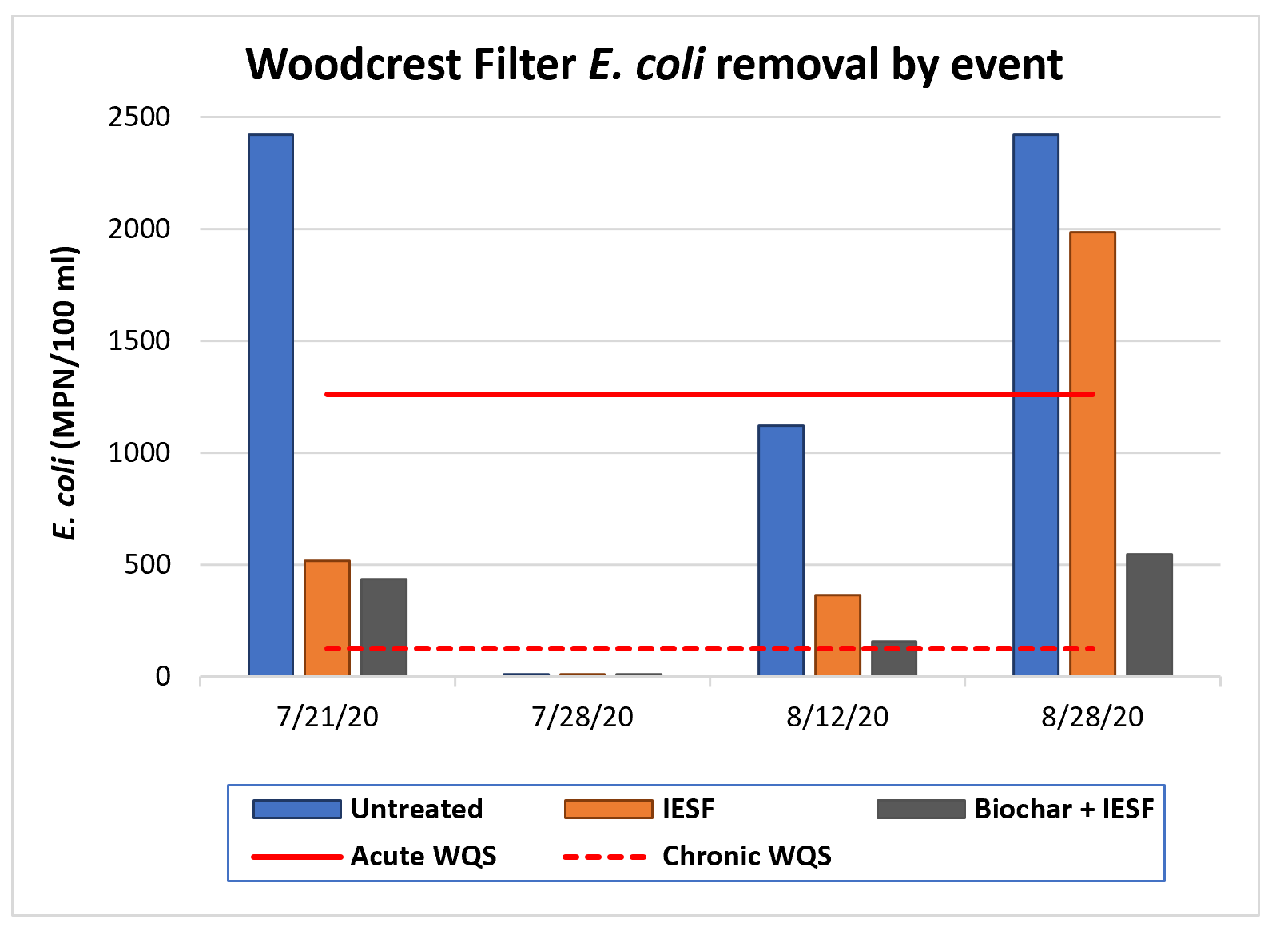 CONTACT INFORMATION
Ed Matthiesen, P.E.
ed.matthiesen@stantec.com
763-252-6851